Electoral registration and delivering the Scottish local government elections 4 May 2017
Ian Milton
SAA Electoral Registration Committee
1
Key issues
Registers and election planning
15, 16 & 17 yr olds
Timeline
Absent votes
2
Registers and election planning
1 December 2016
Grampian LG electorate increased by 1% from 435k to 439k (1/12/15 reduced by 2%)
  2016 canvass 	
Second full IER canvass
2 stage process 	- Stage 1 Household info/deletions/reviews
			- Stage 2 Registration of new electors
3
Registers and election planning - electorate
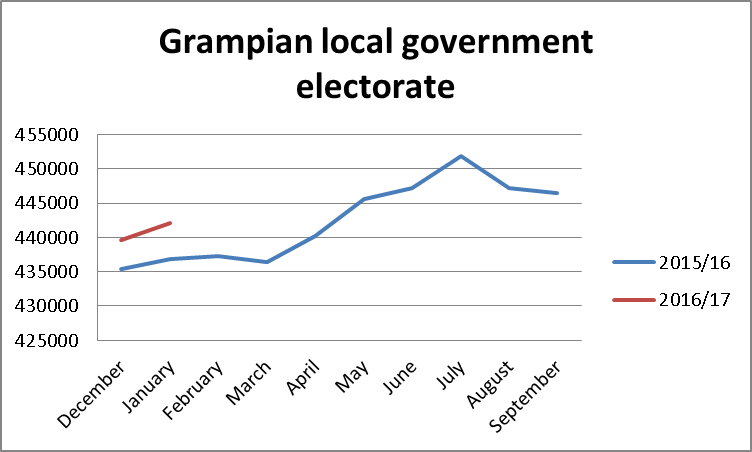 4
Registers and election planning – postal voters
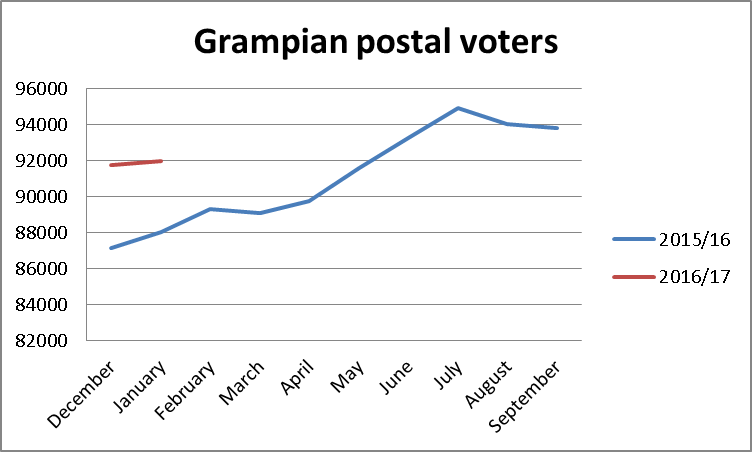 5
15, 16 & 17 yr olds
Engagement, registration and verification 
Election registers – no attainment age
Absent voter lists
Supply of registers
6
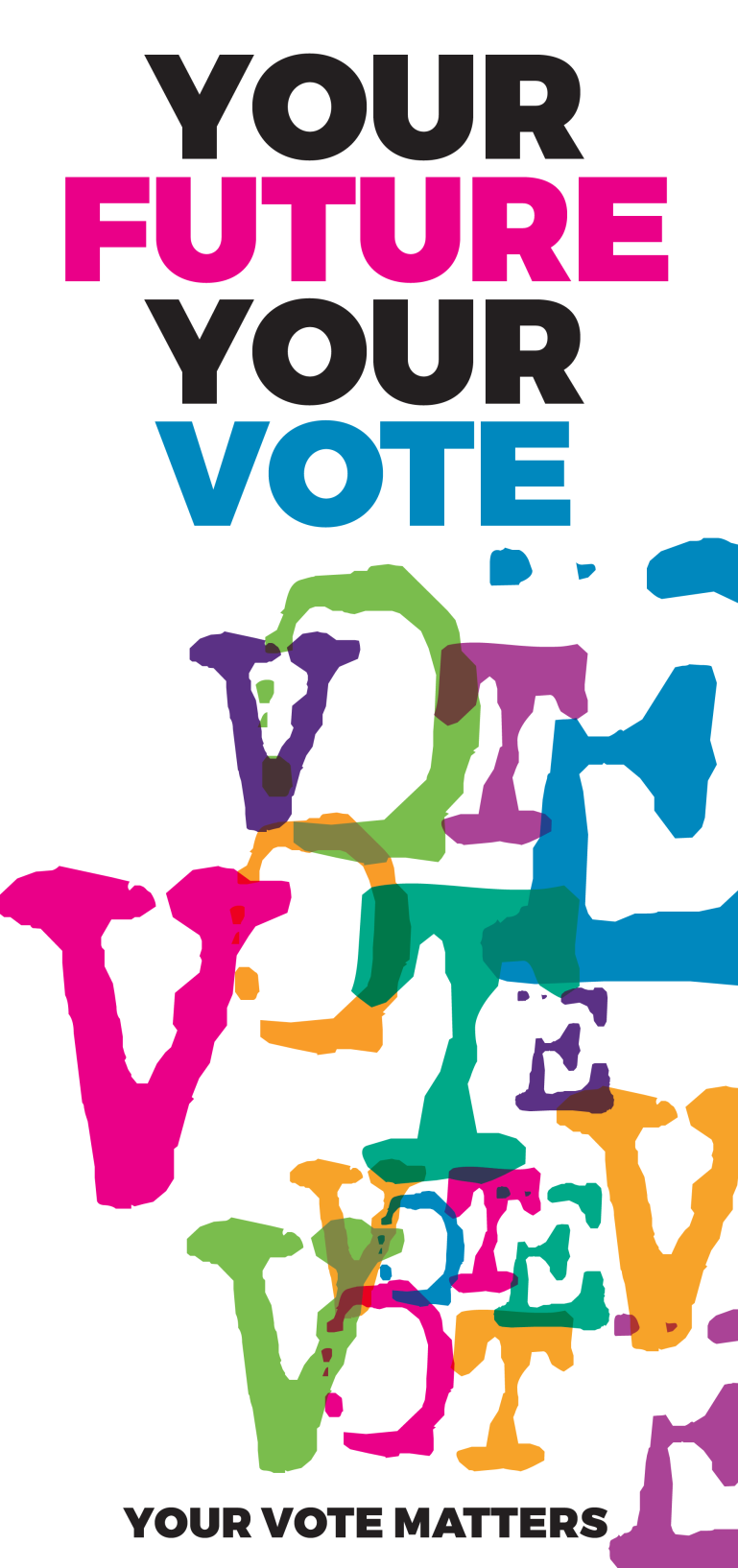 7
Timeline
EMB Convener Directions – consistency
All Scotland common deadline for first tranche of postal votes 29 March 2017 (SIENA registration application deadline).
All Scotland common date for second interim election notice of alteration (SIENA) –  7 April 2017 = E-17 EROs / E-16 ROs. 
Easter Monday 17 April – final registration application deadline.
Wednesday 26 April – Final notice of alteration published – Registers finalised.
8
Absent votes
Postal – cancellation/amendment
Proxy – proxy appointments – must be registered
Emergency Proxy
	Medical (disability)
	AND
	Occupation/Service/Employment
Rejected postal votes – data to ERO before sealing ready for 6 week chase up and canvass from 1 July
9
Questions?
Ian H Milton
Chairman SAA Electoral Registration Committee
Member of Electoral Management Board for Scotland
Grampian Assessor & Electoral Registration Officer
01224 664330         imilton@grampian-vjb.gov.uk
10
A few thoughts – reproduced by kind permission of the Private Eye magazine and David Ziggy Greene
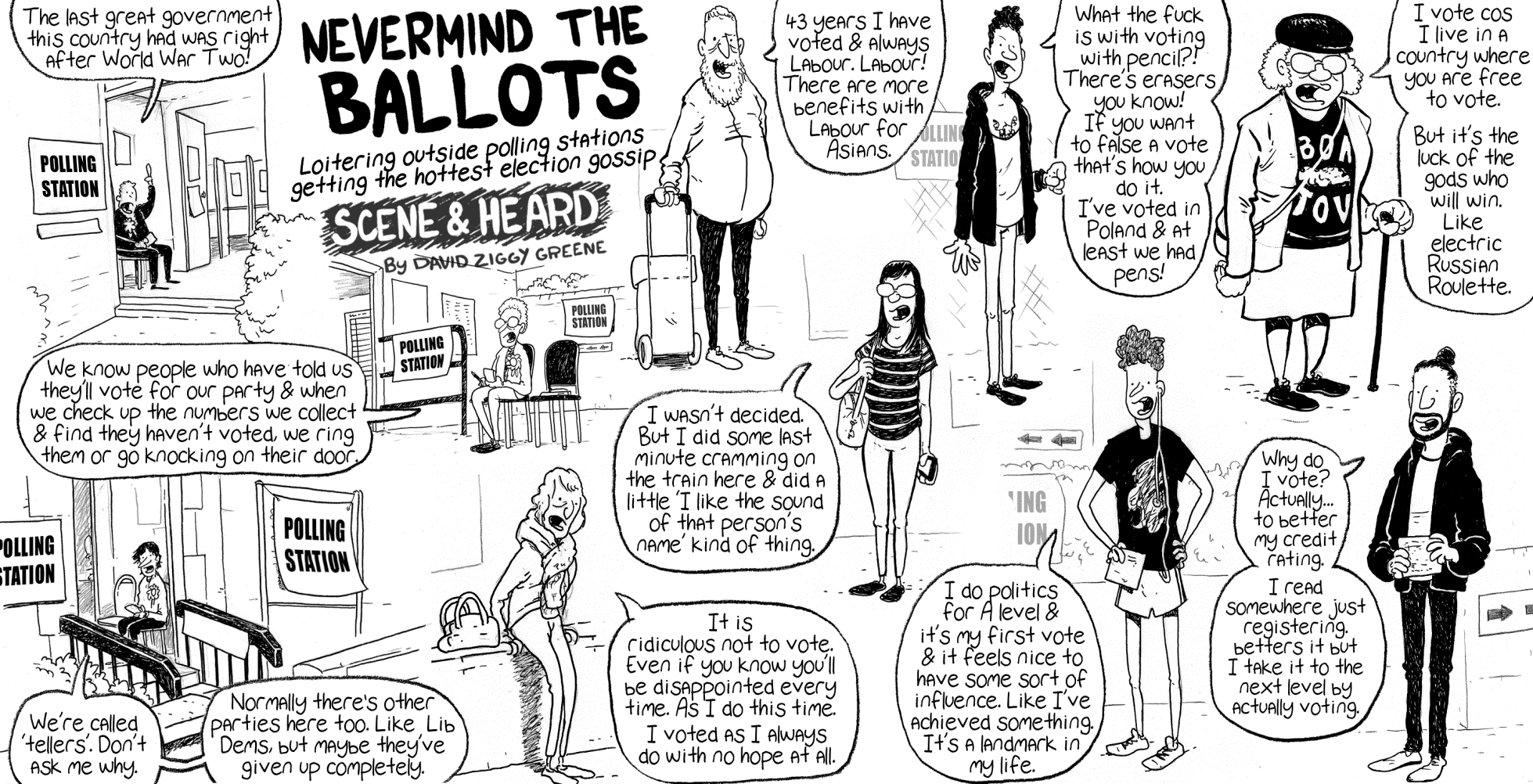 11